Figure 3. Tracings of chimpanzee pyramidal neurons in areas 3b, 4, 18, and 10. Scale bar = 100 μm.
Cereb Cortex, Volume 23, Issue 10, October 2013, Pages 2429–2436, https://doi.org/10.1093/cercor/bhs239
The content of this slide may be subject to copyright: please see the slide notes for details.
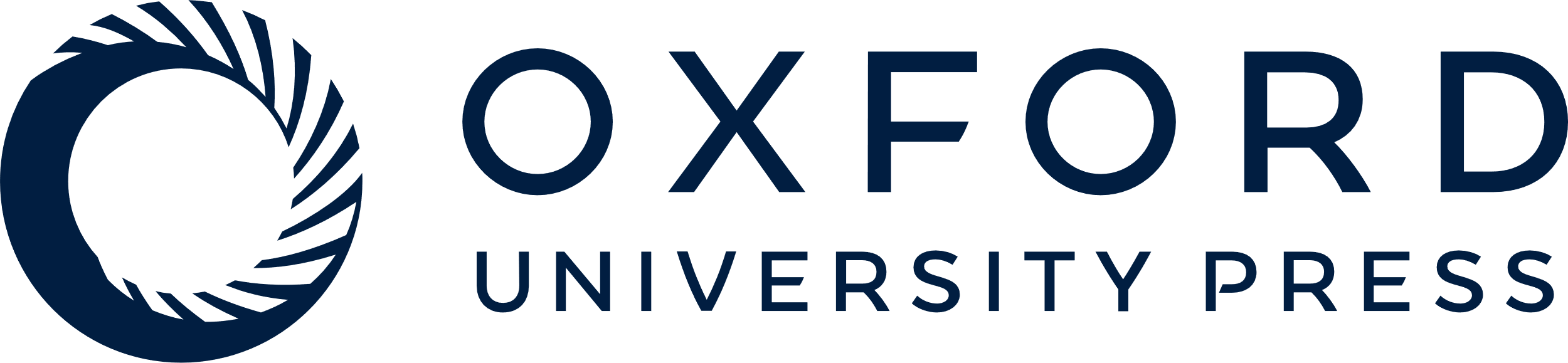 [Speaker Notes: Figure 3. Tracings of chimpanzee pyramidal neurons in areas 3b, 4, 18, and 10. Scale bar = 100 μm.


Unless provided in the caption above, the following copyright applies to the content of this slide: © The Author 2012. Published by Oxford University Press. All rights reserved. For Permissions, please e-mail: journals.permissions@oup.com]